Tiết 19. Học hát bài: Chúc mừngNhạc: NgaLời Việt: Hoàng Lân
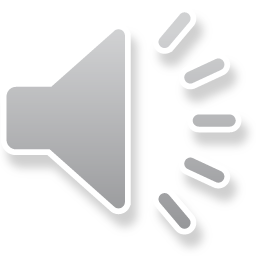